График проведения аттестации педагогических работников, как приложение к распоряжению ДОО ТО
Требования к оформлению графика
Приложение___
к распоряжению
Департамента общего образования
Томской области
№ ___ -р от ________20__ г.
График
проведения аттестации педагогических работников муниципального образования ________________ район в целях установления квалификационной категории
в _____________ 20___ г.
2
Общие требования к стилю
Шрифт – 
Times New Roman, 
размер -12, 
начертание – 
обычное
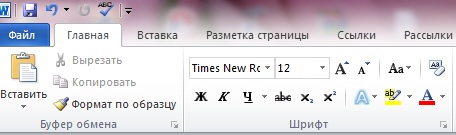 Ж К Ч
Междустрочный 
интервал – 
одинарный
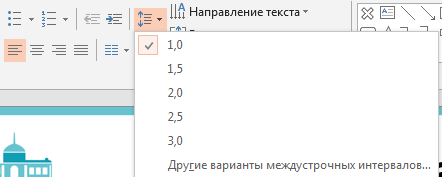 Нумерация – 
автоматически
3
Требования к оформлению графика
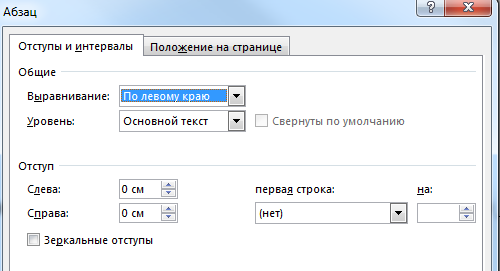 Нумерация – 
автоматическая
В ячейке отступ перед текстом 0 см.
4
Требования к оформлению графика
В заголовках столбцов:
Выравнивание – 
по центру
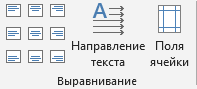 5
Требования к оформлению графика
В ячейках весь текст с маленькой буквы, кроме ФИО, аббревиатуры и названий населенных пунктов
6
Требования к оформлению графика
Форма аттестации – очно/ дистанционно
очная, дистанционная
заочно
7
Требования к оформлению графика
Место работы – сокращенно, без указания района
8
Требования к оформлению графика
Выравнивание текста в ячейках
по середине, по центру
по середине, 
по левому краю
9
Требования к оформлению графика
Приложение___
к распоряжению
Департамента общего образования
Томской области
№ ___ -р от ________20__ г.
График
проведения аттестации педагогических работников муниципального образования ________________ район в целях установления квалификационной категории
в _____________ 20___ г.
10
Исполнитель: ФИО, 8-(38-….)…..-….